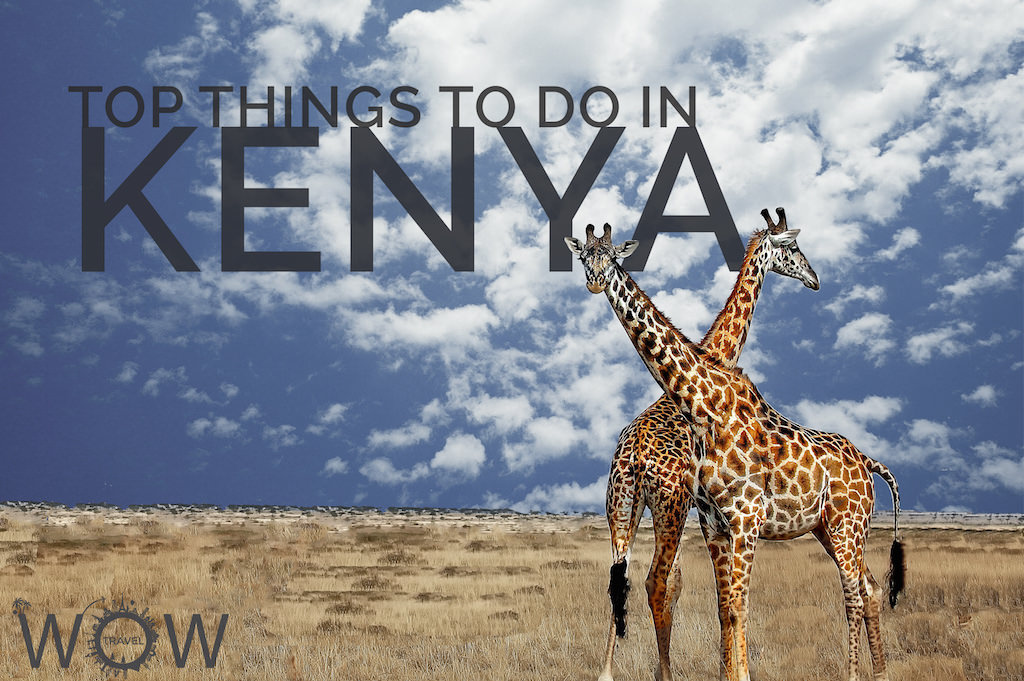 LOCATION
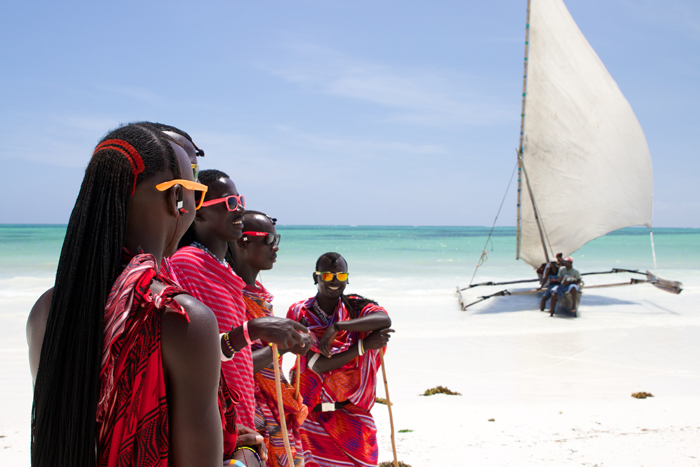 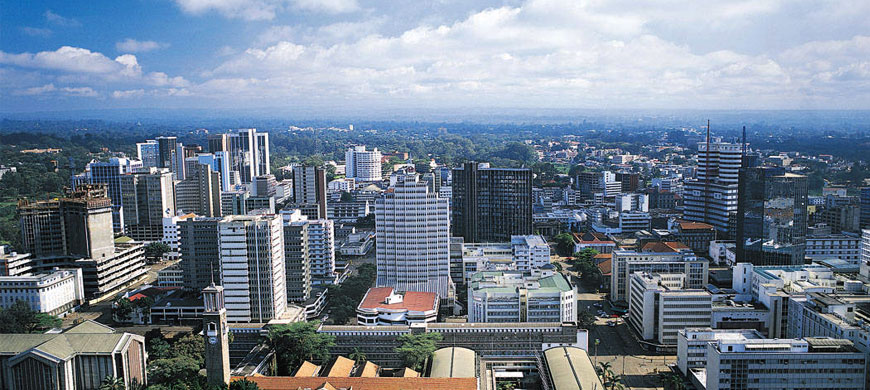 1.NAIROBI NATIONAL PARK
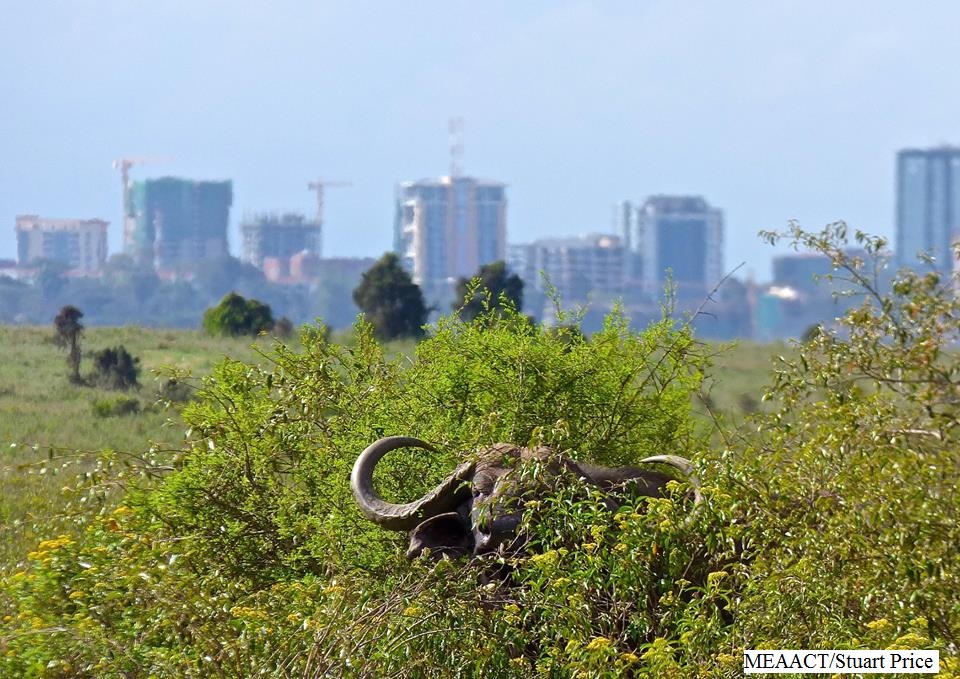 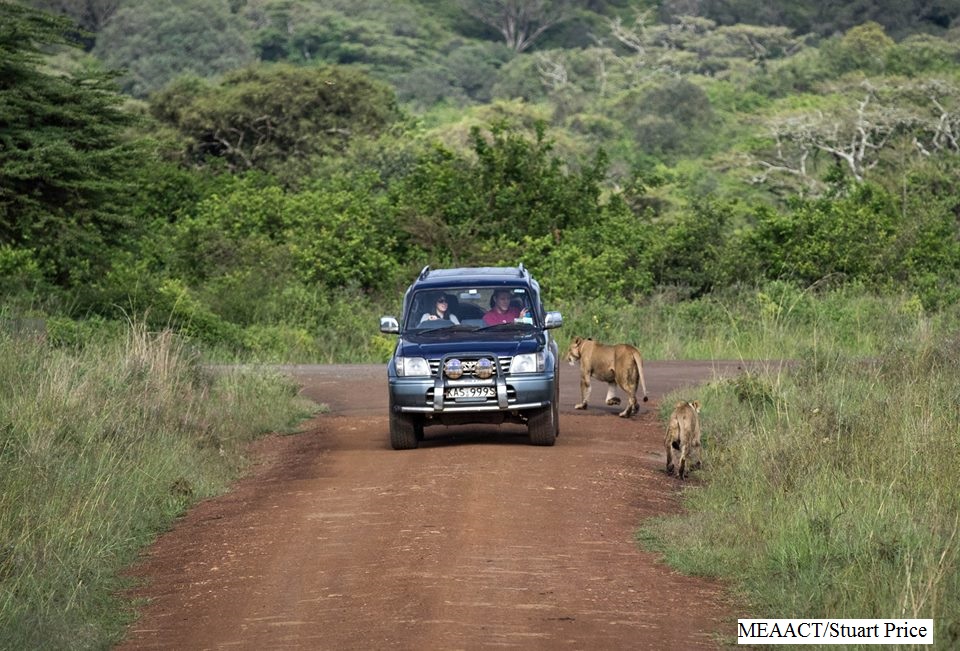 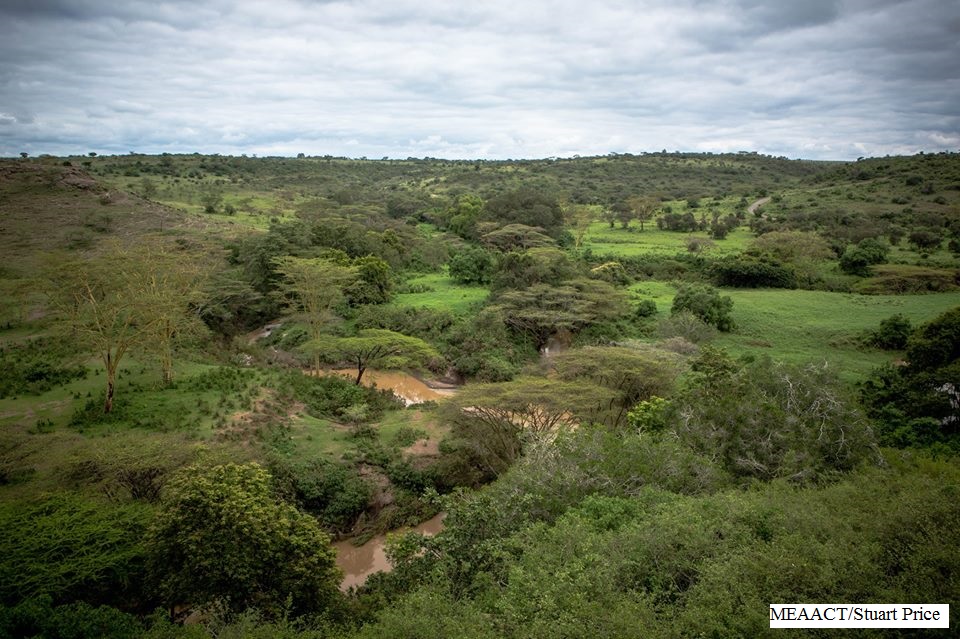 2.MALINDI
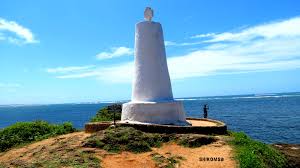 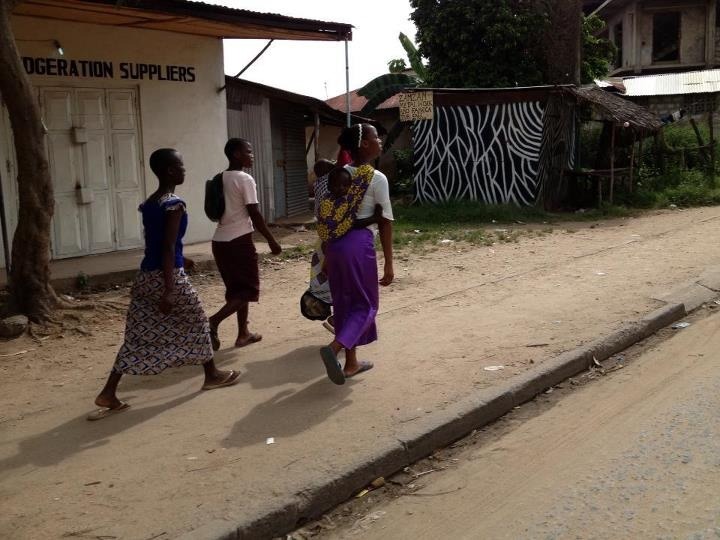 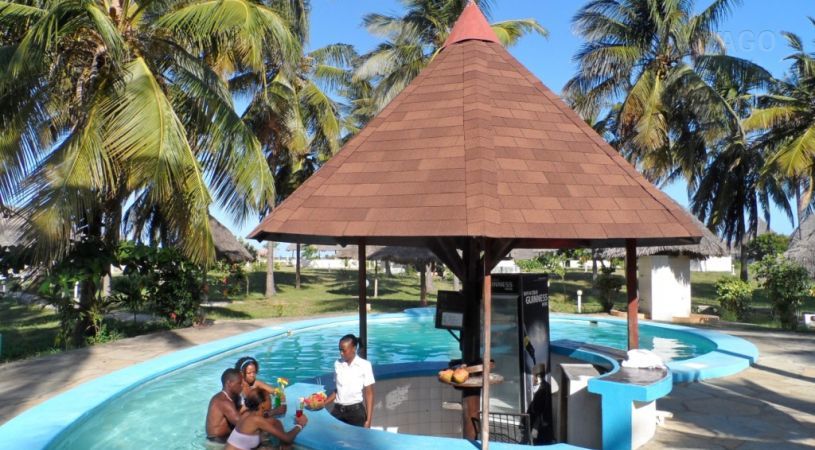 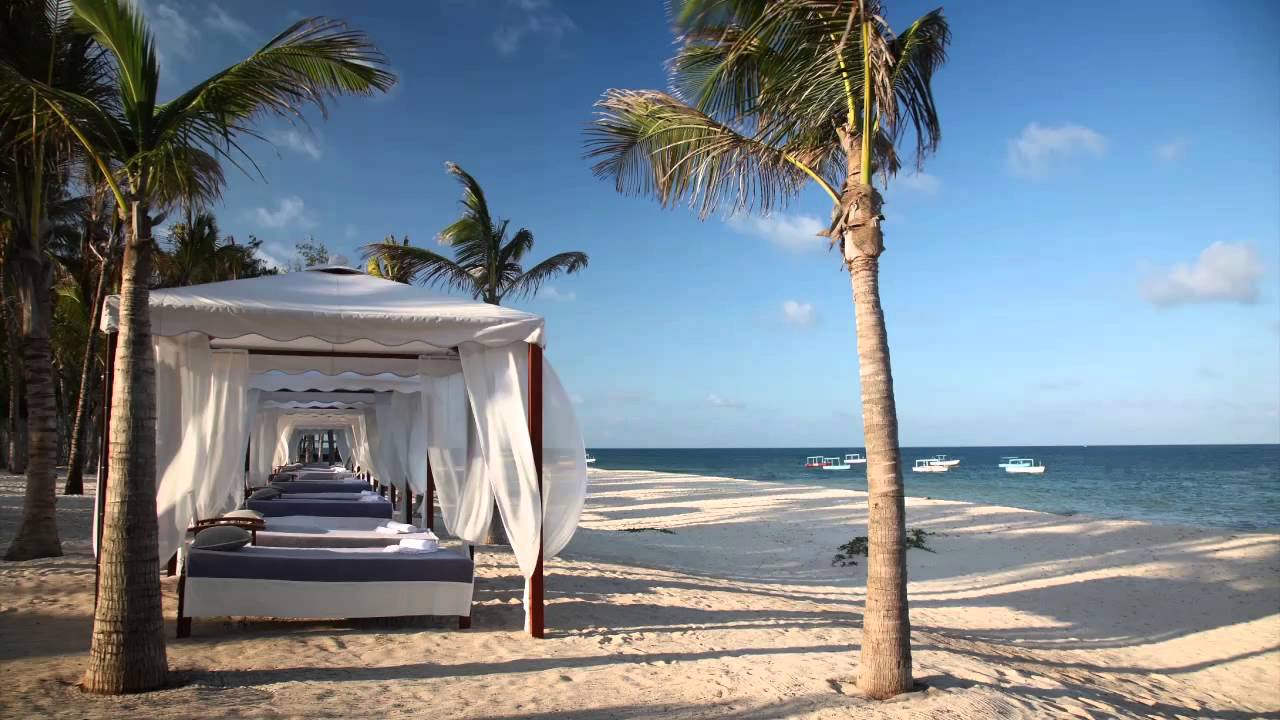 3.HELLS GATE NATIONAL PARK
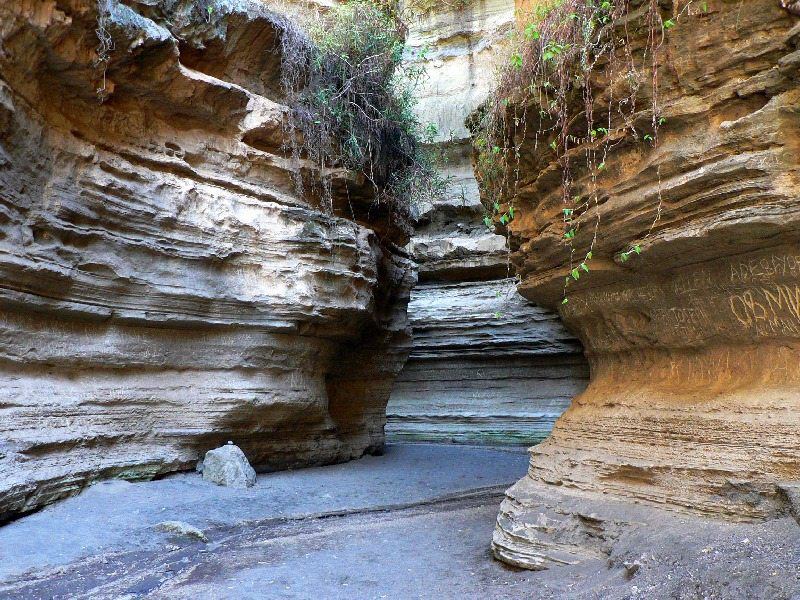 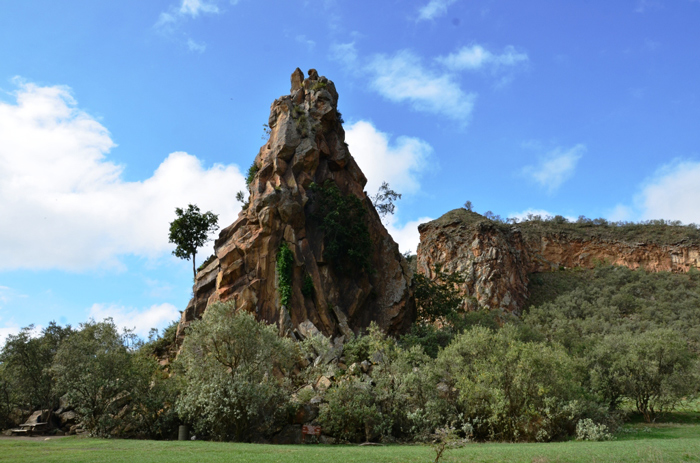 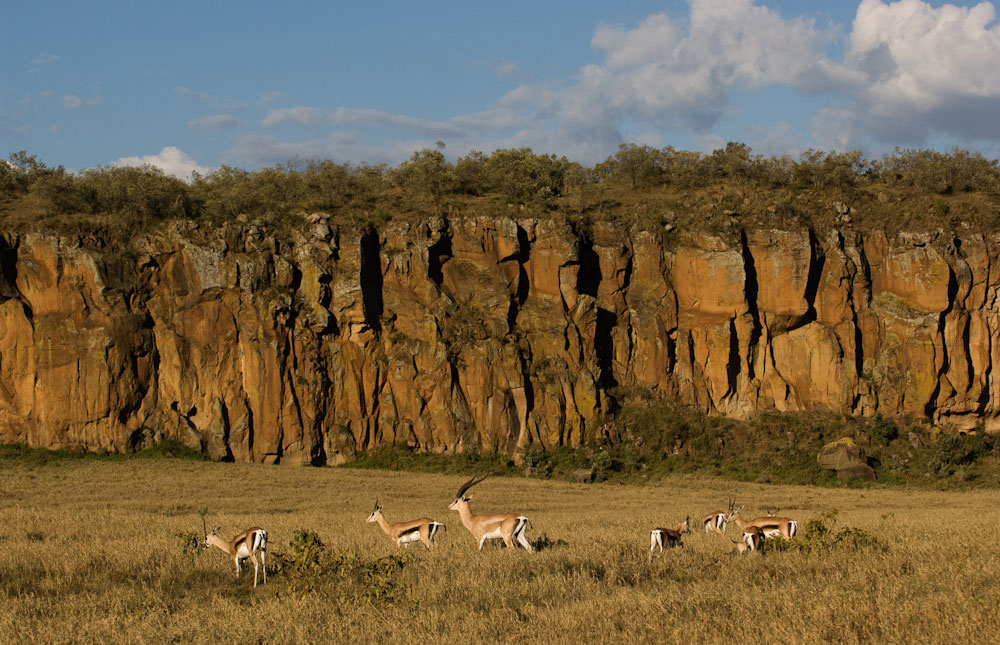 4.LAMU ISLAND
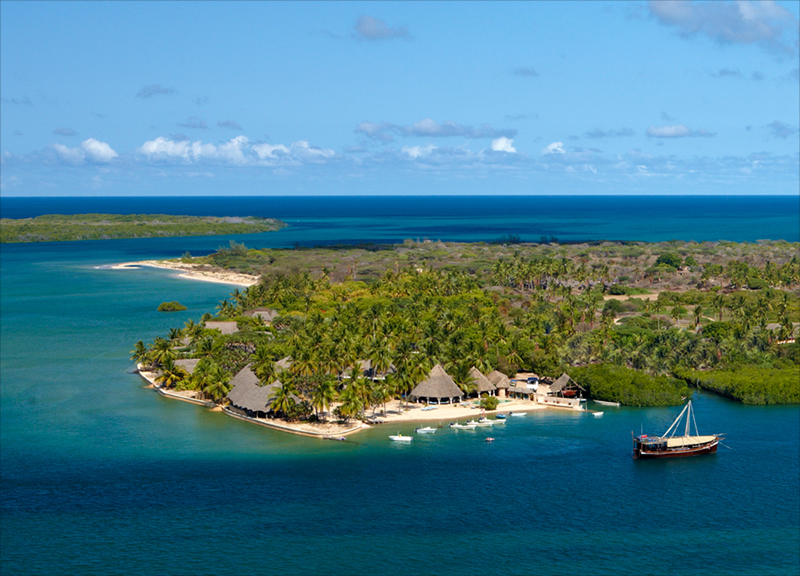 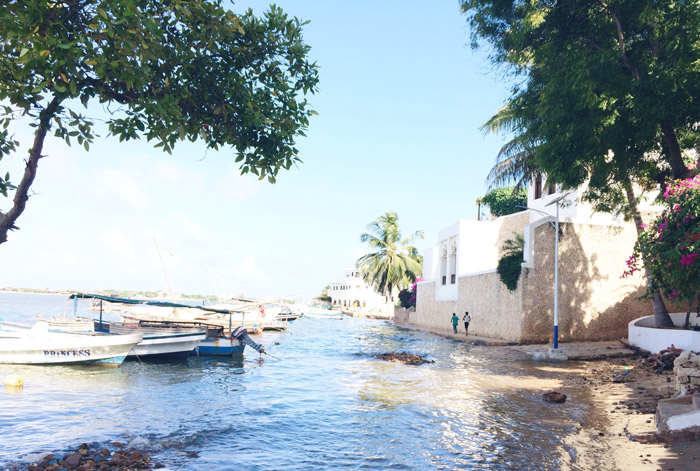 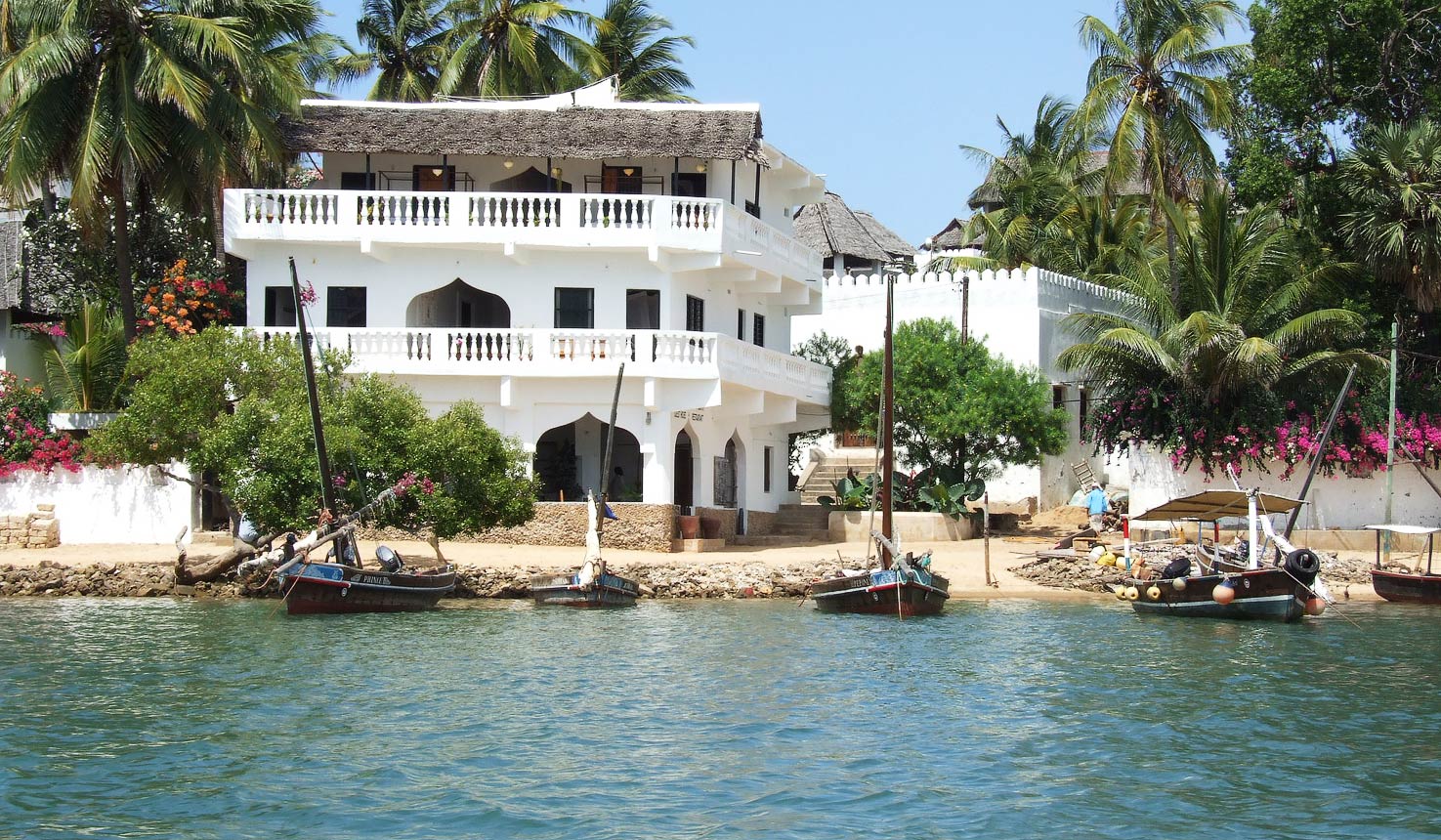 5.SAMBURU NATIONAL RESERVE
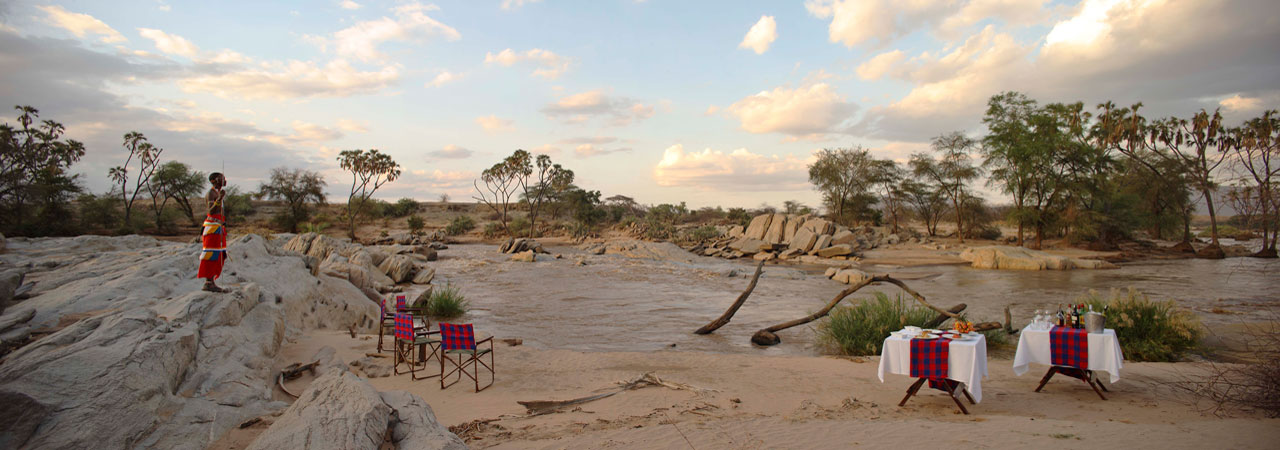 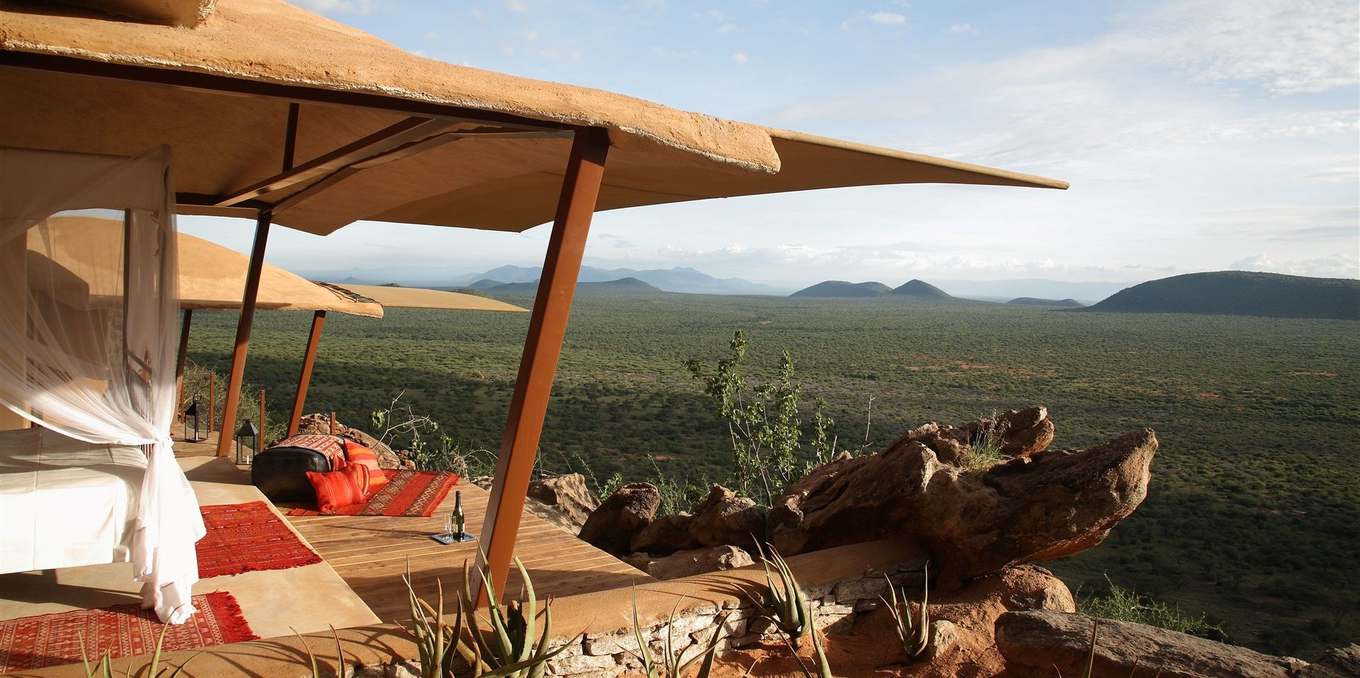 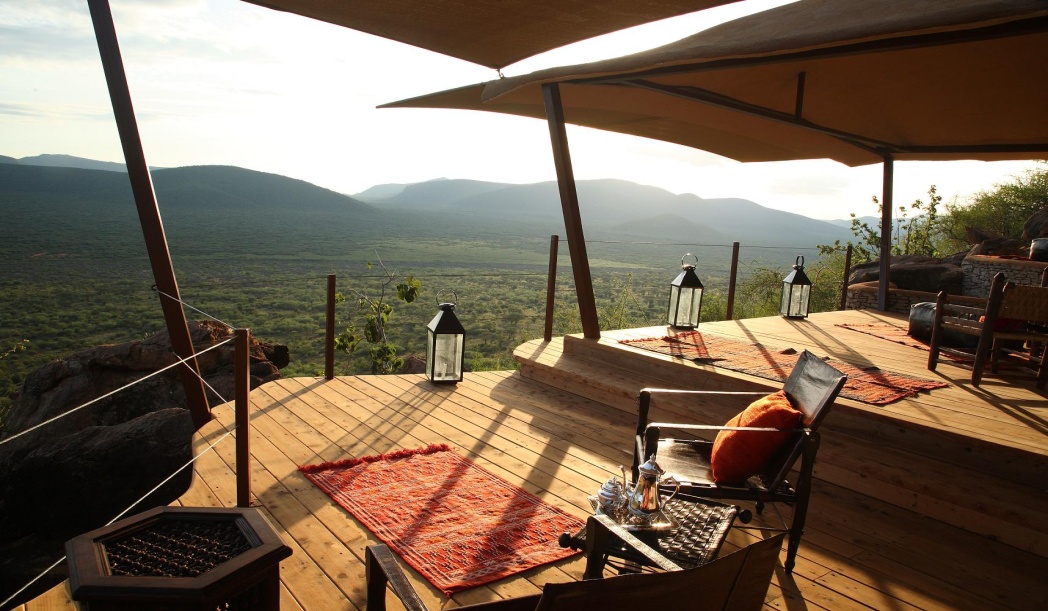 6.MOUNT KENYA
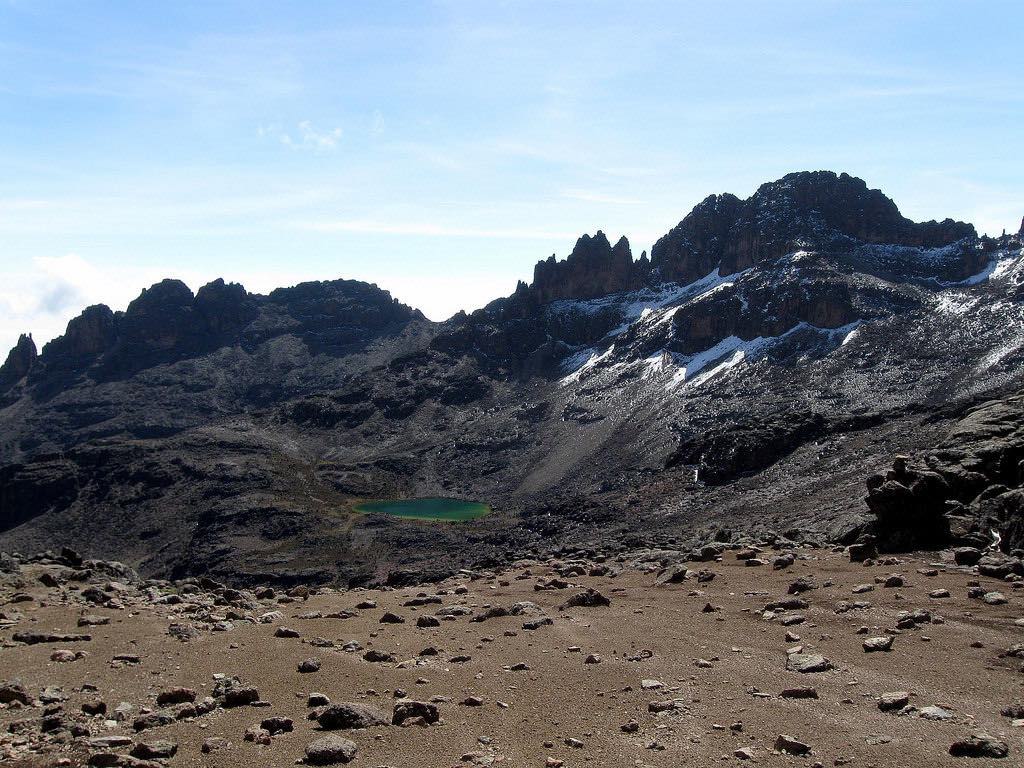 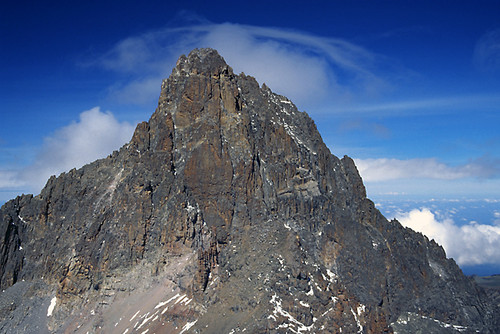 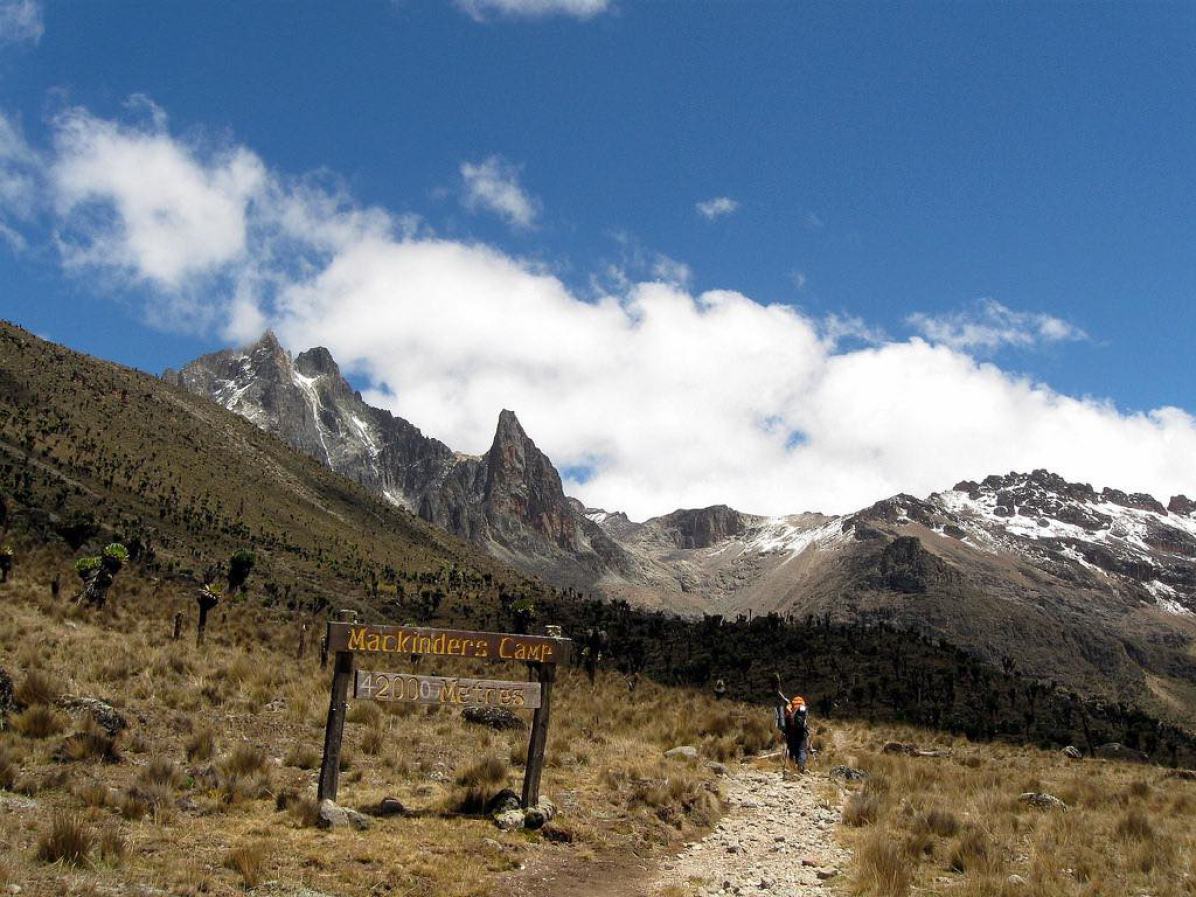